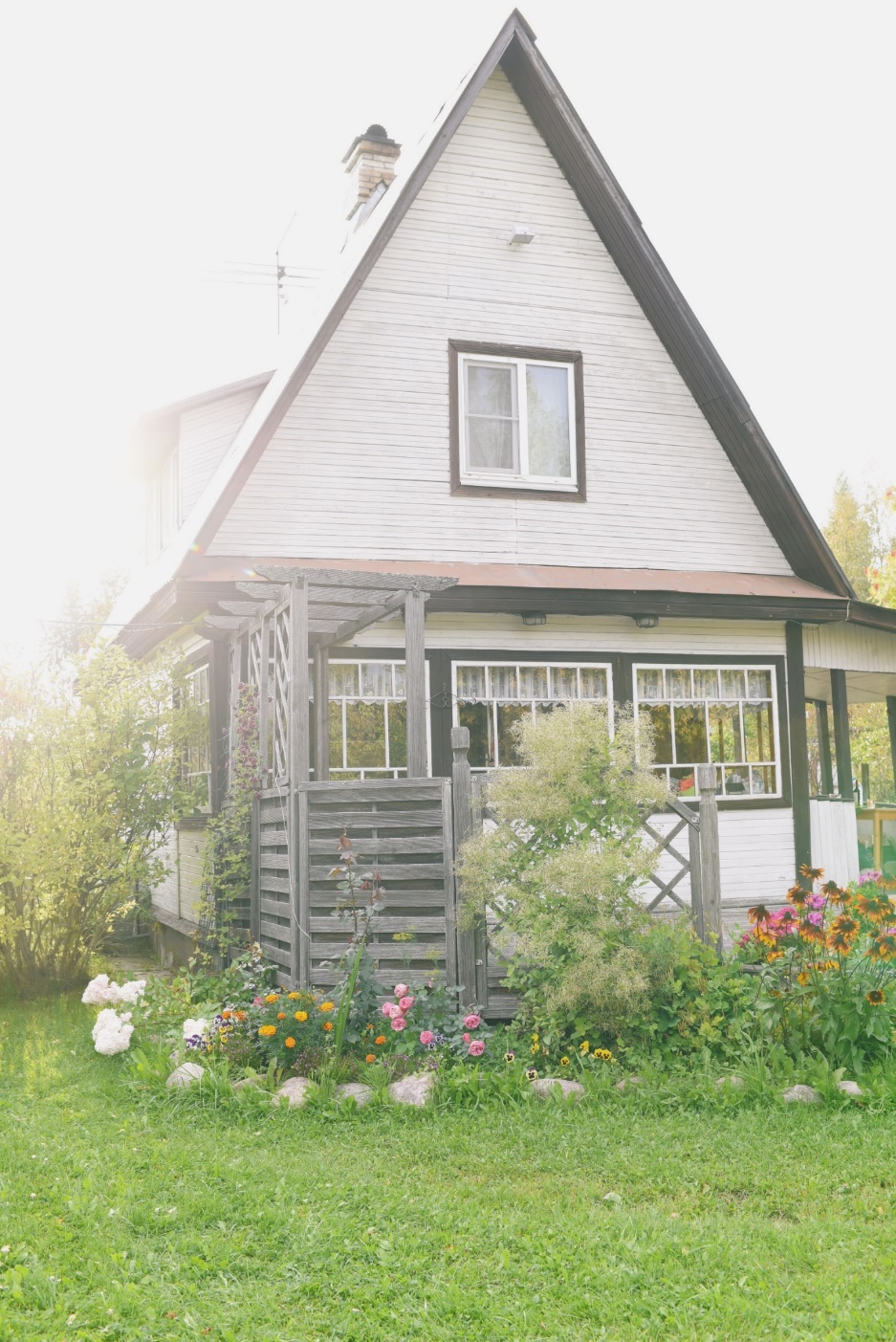 语文园地（八）
语文精品课件 三年级上册
授课老师：某某
授课时间：20XX
教学目标
1.交流默读的知识，学会默读的方法。
2.认识带有目字旁的字及这些字组成的词语。
3.学会区分近义词，学会运用，学会给词语分类。
4.通过体验、诵读，体会名句，积累语言。
交流平台
默读，是读的一种重要方式，是语文教学上训练阅读能力的重要方法。和小组同学交流，自己平时都是怎样默读的？
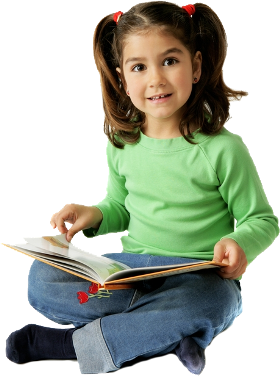 交流平台
你带着问题默读过哪些课文？
《司马光》
《掌声》
《灰雀》
《手术台就是阵地》
带着问题默读对我们了解课文内容大有帮助。
交流平台
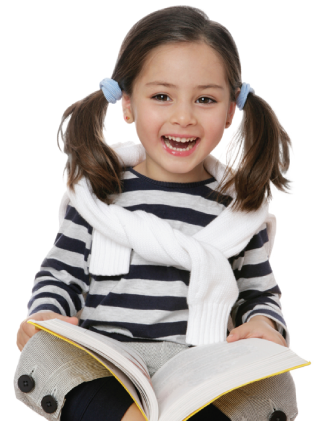 默读的时候，不要发出声音，也尽量不要用手指着读，否则会影响阅读速度。
交流平台
默读时遇到不认识、不理解的字词怎么办？
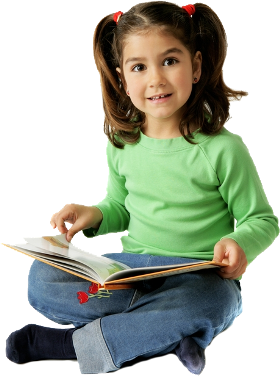 我默读时，会随时把不认识的字、不理解的词语画出来，读完后再想办法弄清楚它们的意思。
识字加油站
“目”字的演变过程：
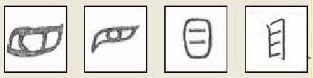 识字加油站
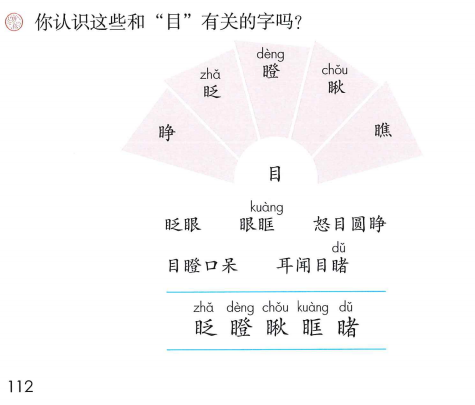 你认识这些字吗？自由读一读。
zhǎ    dèng  chǒu  kuàng    dǔ
眨   瞪   瞅   眶    睹
识字加油站
都有“目”，都是形声字，都是左右结构。
你发现了什么？有什么好办法记住它们？
识字加油站
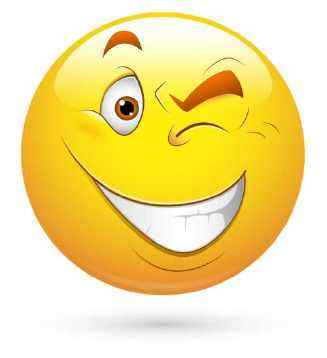 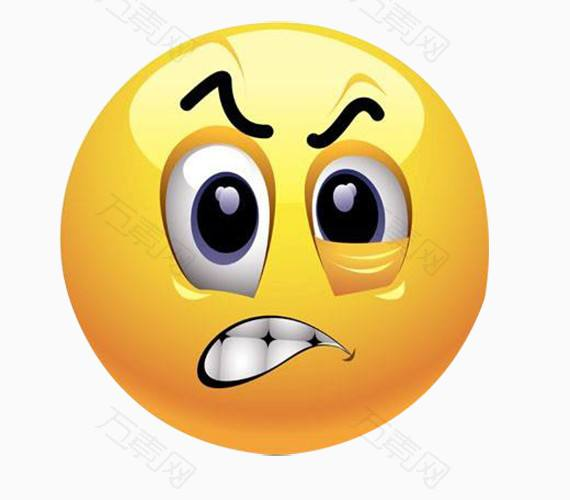 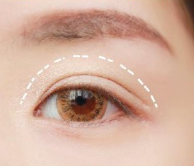 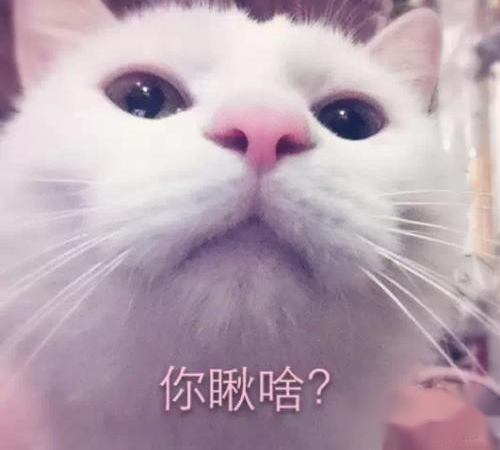 眨   瞪   瞅   眶
词句段运用
读读想想，下面几个词语可以互相调换吗？选择一个词语写一句话。
我军的伤员陆续从火线上抬下来。
 白求恩大夫在手术台旁，连续工作了六十九个小时。
 白求恩低下头，继续给伤员做手术。
词句段运用
完成一个，中途停下之后又从这里开始。
表示一个一个，时断时续。
表示不间断地持续。
陆续
连续
继续
词句段运用
选择合适的词语填在括号里。
连续
继续
陆续
1.九点钟，参加会议的代表（       ）走进了会场。
陆续
2.他常常在实验室里（       ）工作十个小时。
连续
3.他休息了一会儿，又（        ）干起活来。
继续
交流讨论
以上这些物品可以怎么进行分类？先自己想一想，再和小组同学交流一下，理由合理即可。
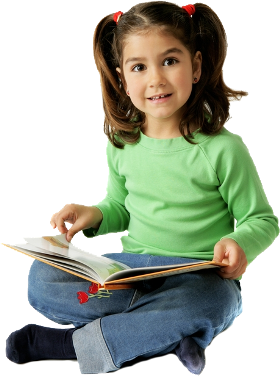 交流讨论
分类列出要买的东西，购物时既方便又不会遗漏。
①水产类：鲫鱼
②水果类：橙子
③洗漱类：牙刷、沐浴液
④百货类：菜板、垃圾桶、衣架、毛毯、棉拖鞋、枕头
⑤电器类：充电器
⑥面食类：馒头
⑦副食类：饼干
⑧冷冻类：速冻饺子
交流讨论
大家也给家人列一份购买年货的清单吧！
家居日用：
服饰鞋帽：
生鲜蔬果：
零食熟食：
五金家电：
花卉盆景：
小组展示
借助拼音，将谚语多读几遍，和小组同学合作读一读。比比看，谁能完整准确地背下来。
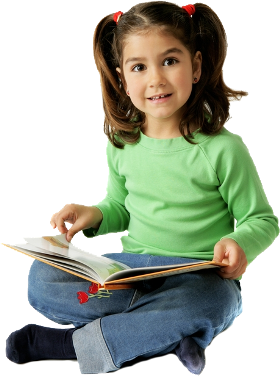 拓展积累
爱人者，人恒爱之；敬人者，人恒敬之。
                             ——《荀子》
人而不爱则少能仁。           ——刘向
不仁者不可以久处约，不可以长处乐。仁者安仁，智者利仁。               ——《论语》
拓展积累
同学们，这些谚语你都记下来了吗？看到有趣、深刻的谚语，也可以记录下来，用在我们的日常生活和学习中。
拓展积累
这节课你学会了什么？
有没有掌握默读的阅读方法？
有没有掌握带“目”的字词？
有没有学会分辨近义词？
有没有积累有关仁爱的名言？
随堂练习
一、照样子写几个和“目”字有关的字。
盯   瞪
睁  、 看、瞟、睡
二、选词填空。
继续      连续      陆续       持续
1.九点钟，参加会议的代表(       )进了会场。
陆续
2.那哀痛的日子(         )了很久，他们不知如何安慰我。
持续
随堂练习
3.他常常在实验室里(          )工作几十个小时。
连续
4.爱迪生钻研科学的决心没有动摇，(           )顽强地做实验。
继续
三、找出不是同一类的词语。
1.苹果  橘子  香蕉  青菜  梨  
2.黄瓜  菊花  荷花  梅花  梨花   
3.蝴蝶  蜻蜓  狮子  蜜蜂  萤火虫
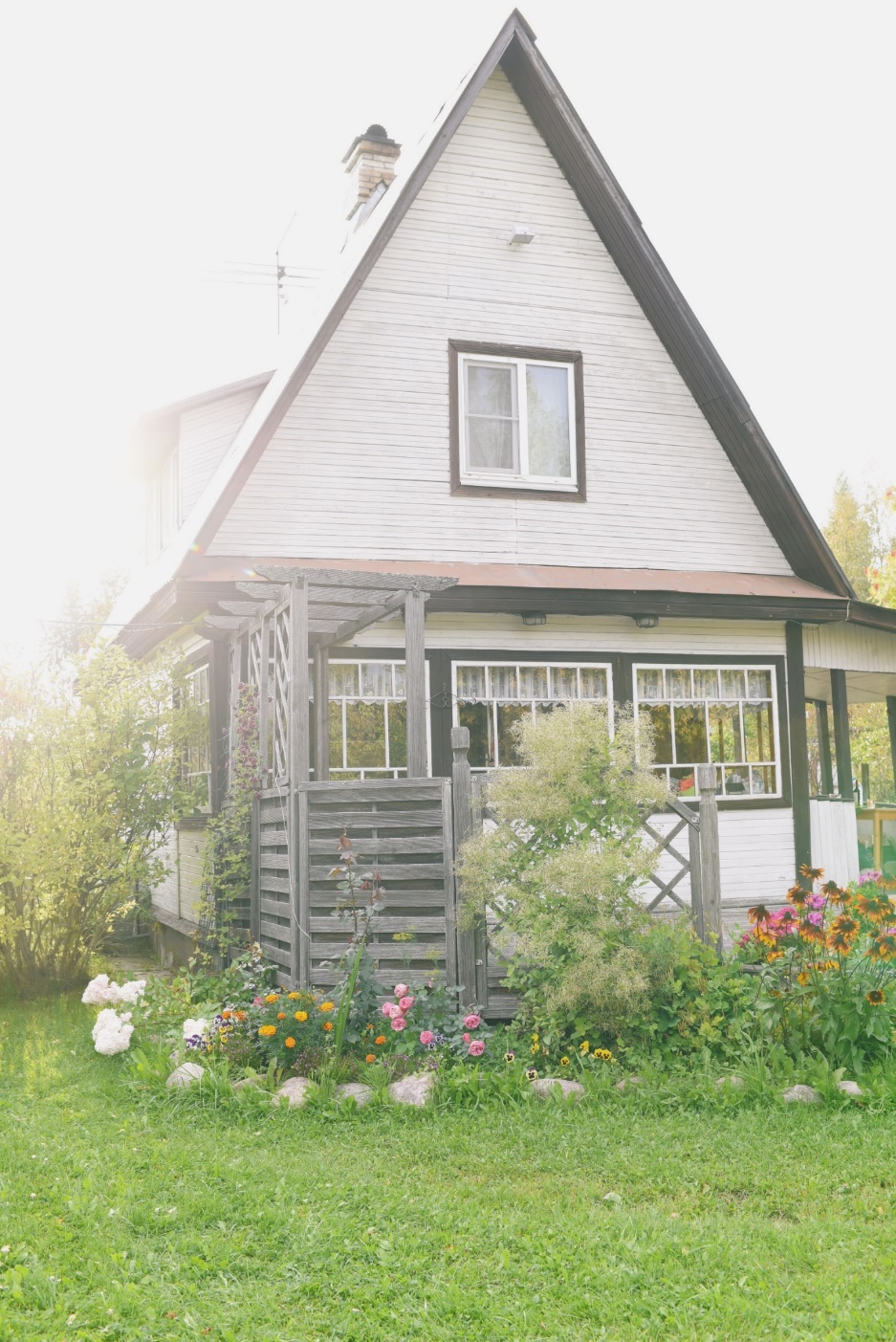 谢谢各位倾听！
语文精品课件 三年级上册
授课老师：某某
授课时间：20XX